Reaction Time
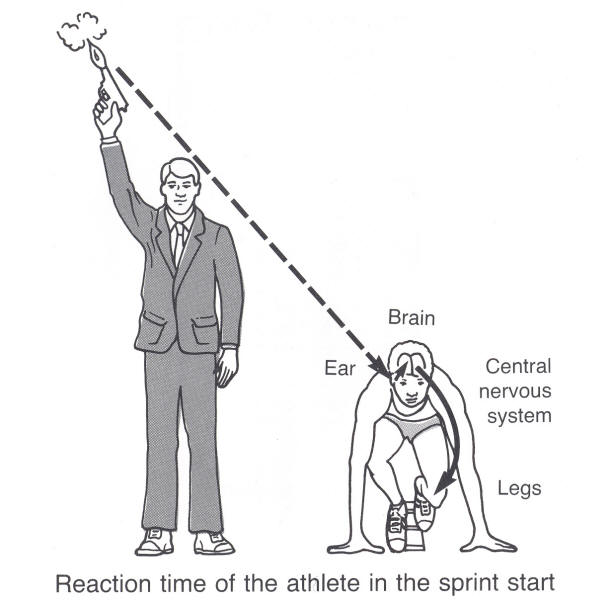 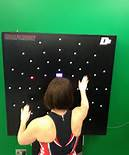 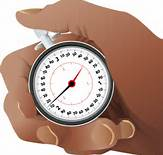 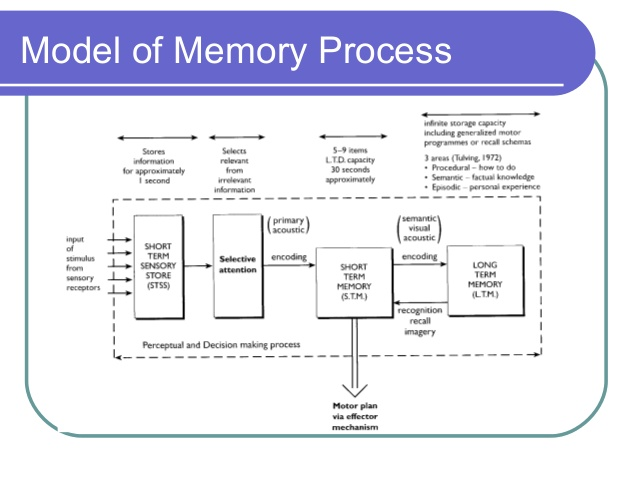 Memory helps us identify a stimulus, we now need to know how to make a decision and respond to the information that has been received. 
Response Selection Stage
Need to decide what movement to make
Ball coming towards me…should I catch it? if so how?
Translation Process
Until one stimulus has had a decision made about it another can not be acted upon 

Single channel hypothesis

Knowledge of a stimulus helps and decision making time can be improved.
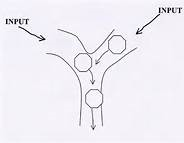 Reaction Time
Genetically determined 
Influenced by the uncertainty of the stimulus to the performer i.e. knowledge 
Are you familiar with the stimulus?
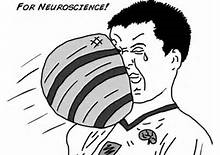 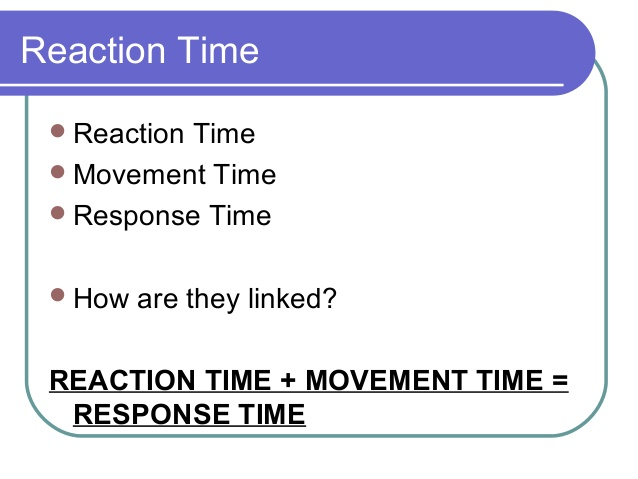 Reaction Time- Time take to make a decision

Movement Time – Time from when movement is initiated to the point when the movement is complete
Determined by muscle fibre type, level of learning of motor programme involved.
 
Response Time- Time from stimulus being given to the end of the result
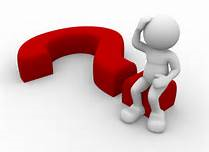 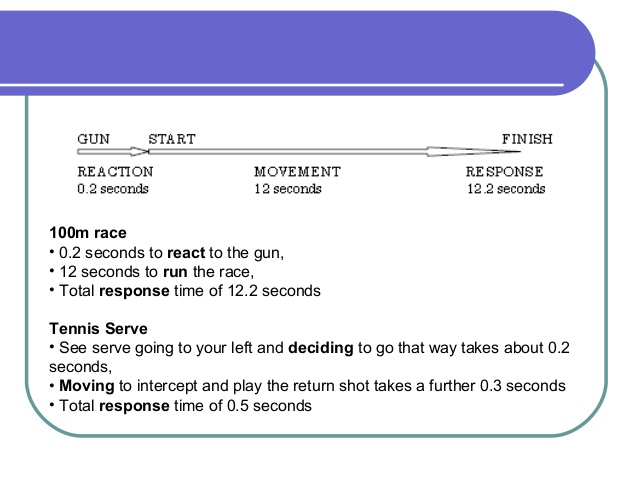 Response Time= 
Reaction time + movement time
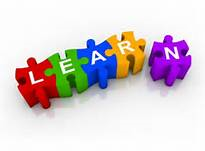 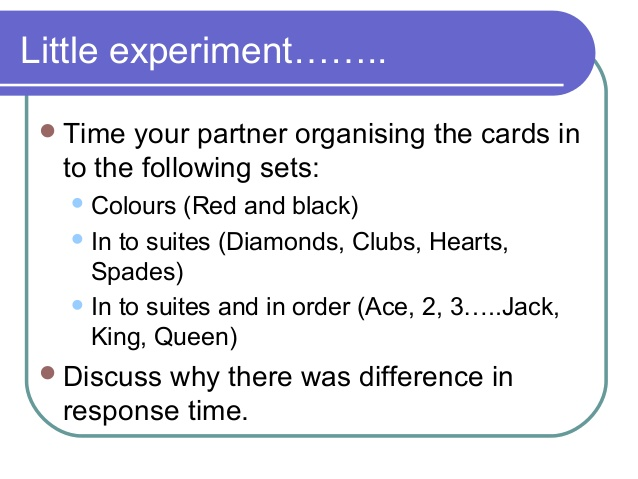 What affects Reaction Time?
?
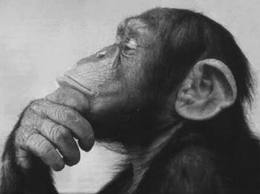 What affects Reaction Time?
Age
Gender
Fatigue
Intensity of stimulus
Probability of stimulus occurring- if expected reduced element of doubt i.e. same shot
Presence of a warning signal- call or gesture
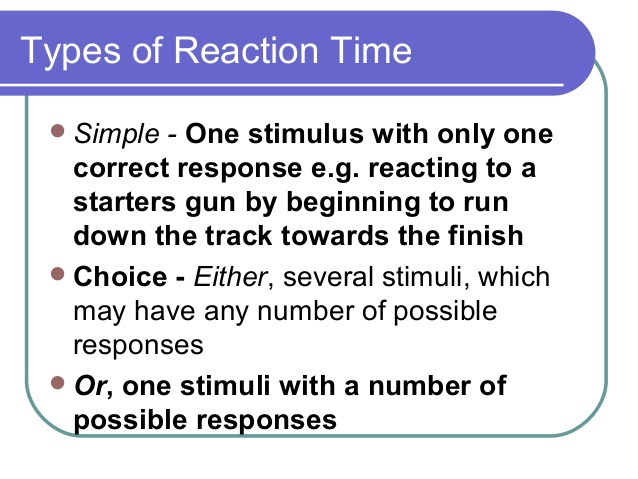 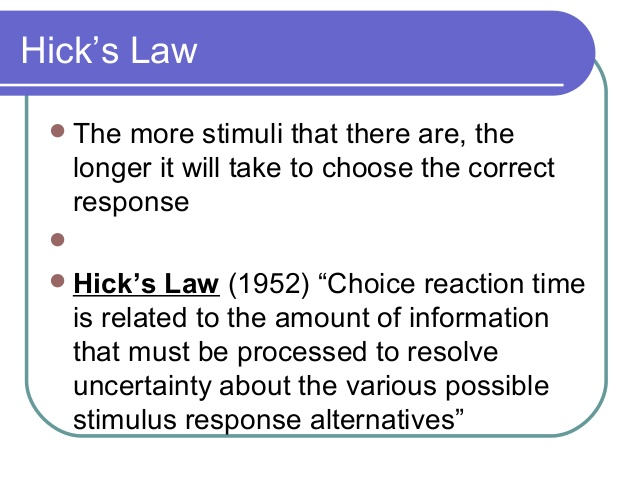 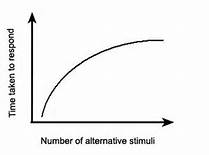 What can players do to improve their reaction time?
?
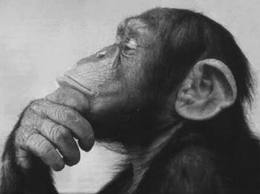 What can players do to improve their reaction time?
Concentrate on a cue/ selective attention
Relevant practise
Optimum arousal level
Anticipation
Mental rehearsal
Improve movement time
Increase intensity of stimulus
Question
Reaction time is far more common in team games than simple reaction time. 

Explain this statement. (2 marks)
Answer
A. Choice Reaction Time – numerous stimuli and/or responses and Simple Reaction Time – one stimulus and one possible response 

B. Games – open skills need CRT mainly/predominate/many choices/ decisions/few SRT skills/moments
Question
Performing a skill involves ‘movement time’, ‘response time’ and ‘reaction time’. 

What is the relationship between these three time phases?
(1 mark)
Answer
Response time = reaction time + movement time
Question
What can games players do to improve their response time? (3 marks)
Answer
Concentrate on a cue/ selective attention
Relevant practise
Optimum arousal level
Anticipation
Mental rehearsal
Improve movement time
Increase intensity of stimulus